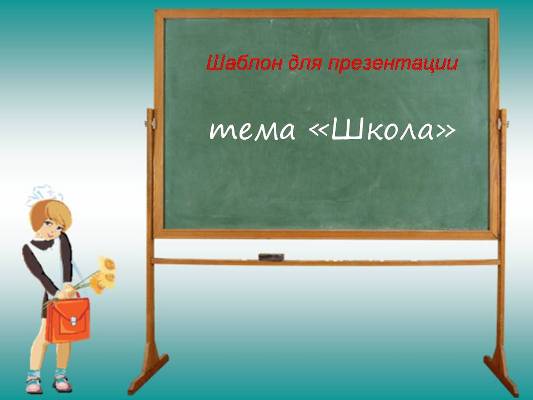 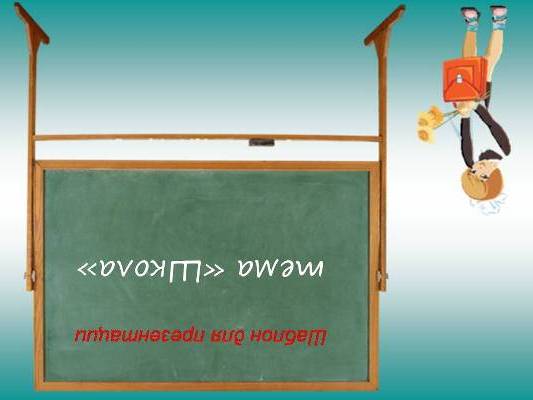 Математика 
   в 4 «Г» классе
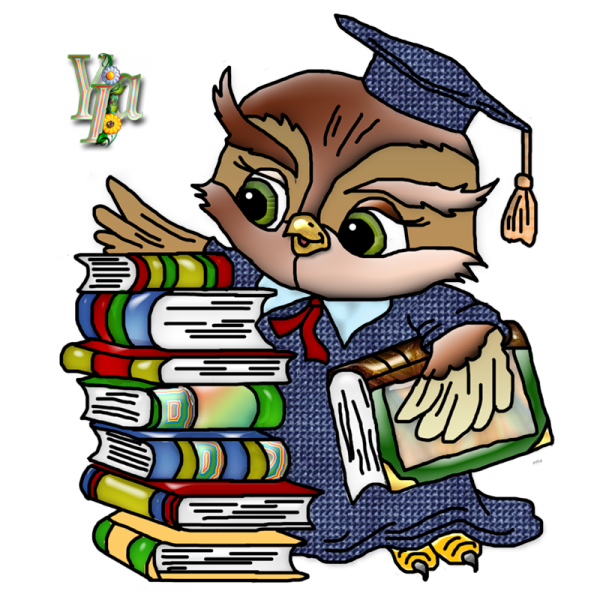 ?
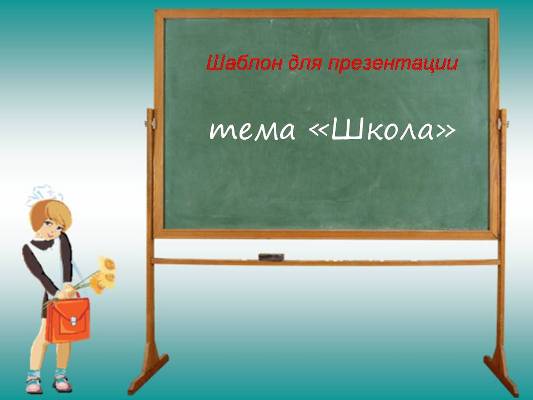 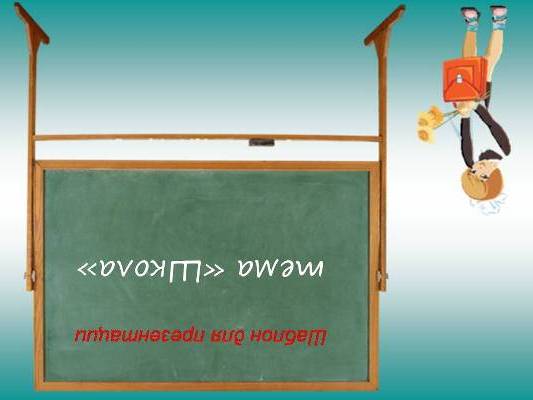 Тема урока:  
«Решение задач »
«Математику нельзя изучать, наблюдая, как это делает сосед. Математику можно постичь только своим умом, усердием и трудолюбием»(амер. матем. Айвен Нивен)
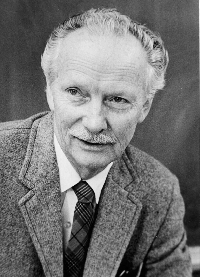 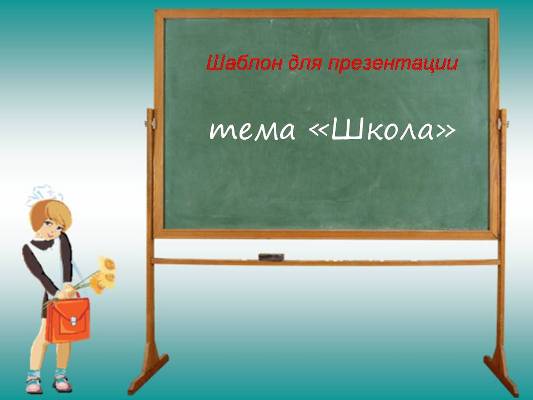 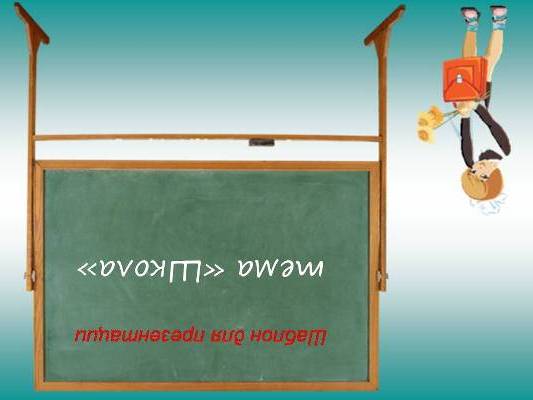 10 декабря
	Классная работа
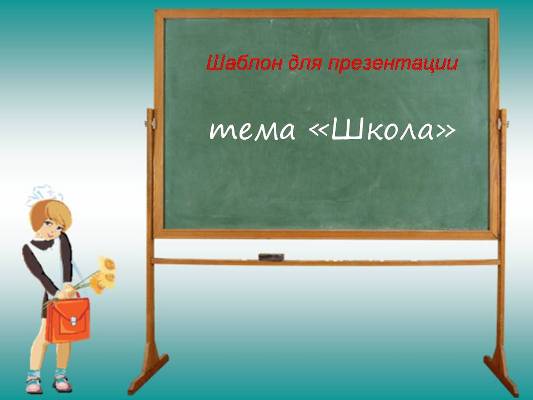 План
1. Математическая разминка
2. Блиц - турнир
3.Решение задач
4. Рейтинговое задание
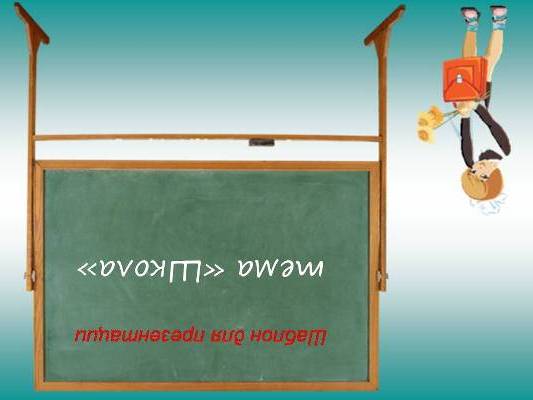 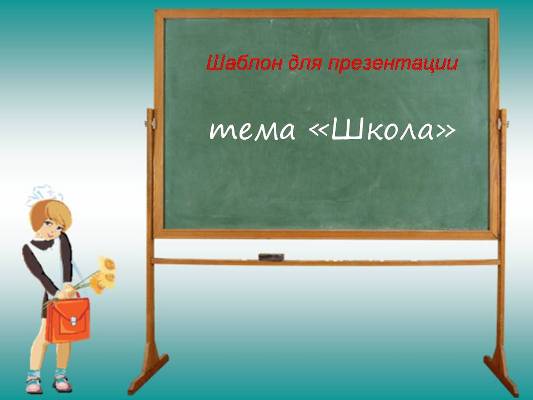 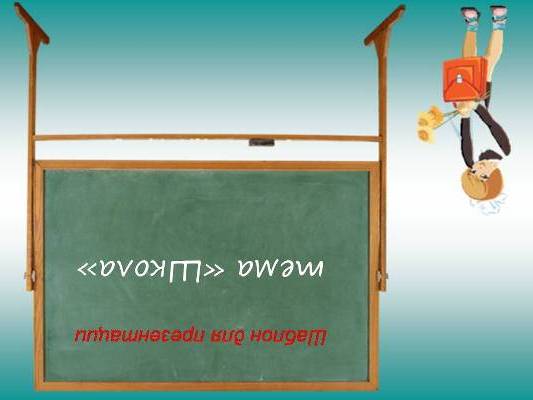 Математическая  разминка
- у доскиБлажко, Лагутин, Никитина-по  карточкамПлотникова, Скурихин, Янин, Прокопчук, Молибоженковсе остальные работают вместе со мной
52·11  		70·6		94·5  		83·10
572    420	470	  830
30252- (30240 · 97 – 30240 · 96) =28254 – (28230 · 59 – 28230 · 58) =(732 ·48 + 478 · 83) · (33 ·11 – 363) (249·21-249·20):3=
12   24   0   83
№1 Школьная библиотека получила 32 пачки учебников русского языка по 8 штук в каждой и несколько пачек учебников математики по 10 штук. Всего было получено 516 учебников. Сколько пачек учебников по математике получила библиотека?
(516-8·32):10=26(п.)
№2 С опытного участка собрали 852 кг помидоров, а с обычного участка в 3 раза меньше, чем с опытного. Все помидоры разложили в ящики по 8кг в каждый. Сколько потребовалось ящиков?
(852+852:3):8=142(ящ.)
№3 В овощехранилище было 6т овощей. В магазин отправили 22 ящика моркови по 30кг в каждом и 80 мешков картофеля по 50кг в каждом. Сколько килограммов овощей осталось в овощехранилище?
6000-(30·22+50·80)=1т 340 кг
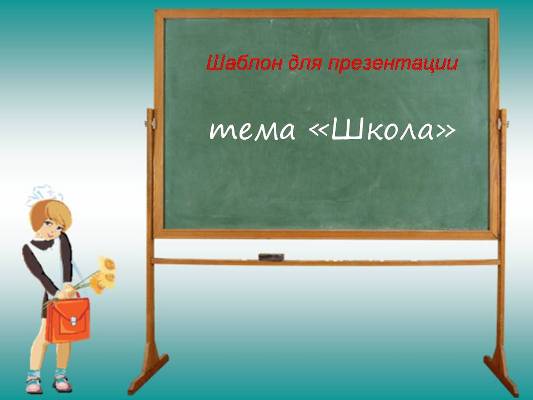 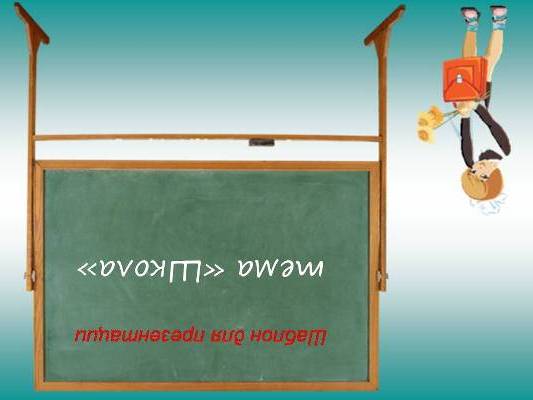 Блиц- турнир
у доски : 
Симонова, Форш
Винни-Пух и Пятачок отправились навстречу друг к другу. Скорость  Винни-Пуха 75м/мин, а Пятачка-в 2 раза больше.
Проверь:Поменялись тетрадямиСравни с ответами на доске.
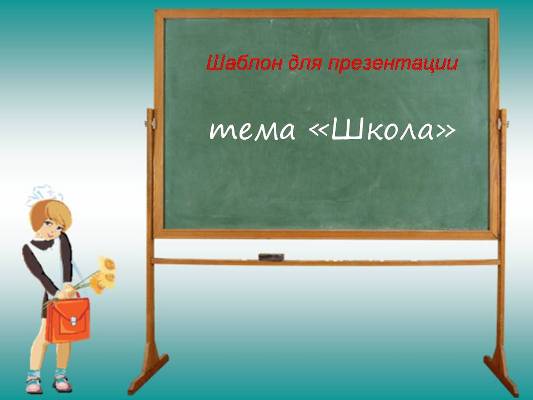 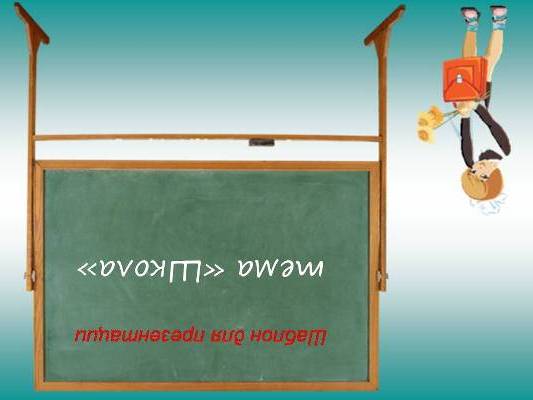 Решение задач:
Движение в противоположных
направлениях.
1.
Встречное движение.
3.
V1
V2
V1
V2
Vсбл.= V1 + V2
Vуд..= V1 + V2
2.
4.
Движение с отставанием.
Движение вдогонку.
V1
V2
V2
V1
Vсбл.= V1 - V2
Vуд..= V1 - V2
24
Соедини части правила-формулы.
t=
V·t
S=
S:t
V=
S:V
В лесу живут Кролик и Заяц. Расстояние  между домиками 765 метров. На каком расстоянии они будут через 5 минут, если Заяц бежит со скоростью 48м/мин, а  Кролик – 37м/мин?
t=2мин  20м/мин				17м/мин   З							    К                            			    96 м
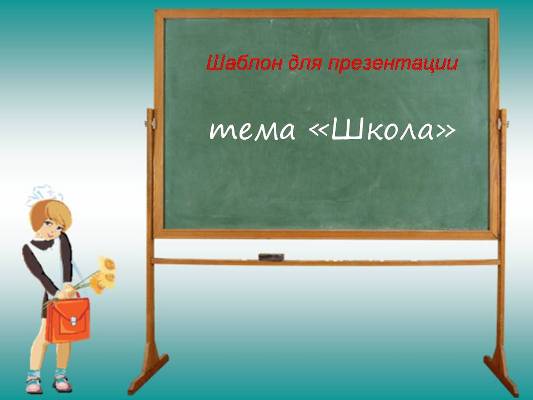 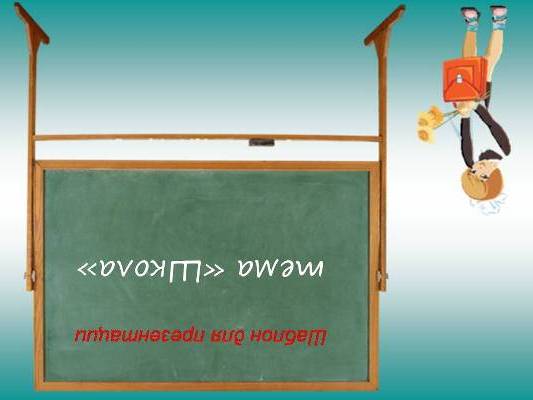 Рейтинговое задание
Петерсон с.58 №2 1 группа: Бухановский, Костюченко, Кулешов, Лагутин, Форш, Храбрых Петерсон с.58 №4 2 группа: Амренова, Блажко, Бондаренко, Касымов,  Симонова, Старухина, Тасова, Чертова, Ямалеева Петерсон с.58 №3 3 группа: Скурихин, Янин, Молибоженко, Прокопчук, Сатина
«Математику нельзя изучать, наблюдая, как это делает сосед. Математику можно постичь только своим умом, усердием и трудолюбием»(амер. матем. Айвен Нивен)
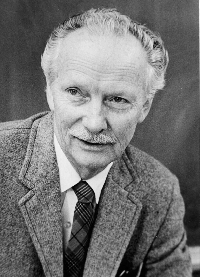 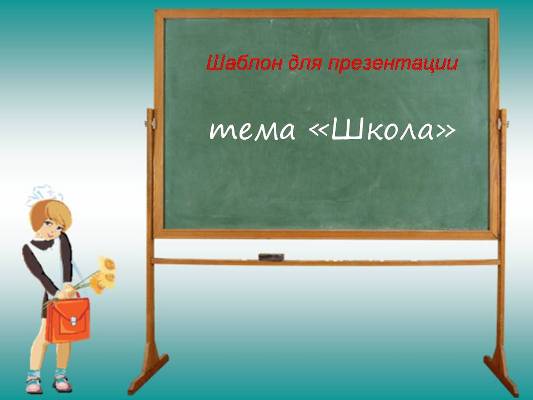 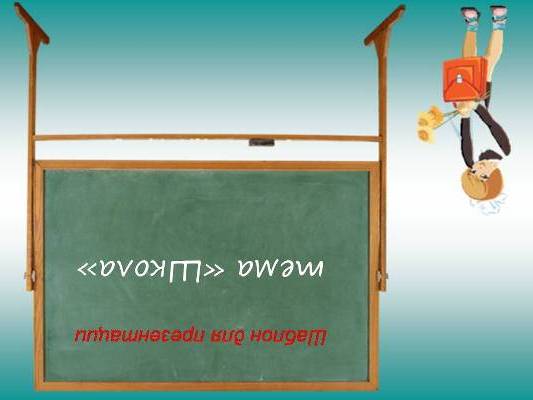 Домашнее задание:
с.58 №5(а),  с.55 №10 (а)